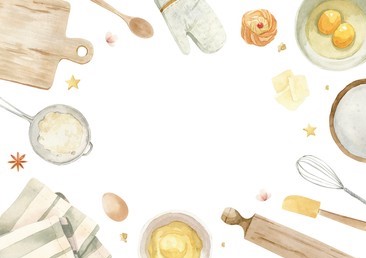 BUDYNIOWY PRZEKŁADANIEC
MICHAŁ PLUTA
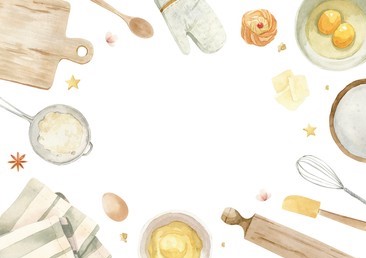 Produkty:
Budyń
Kisiel
Ciasteczka oreo
Meko
Woda
Cukier
Ferero
Sposób wykonania:
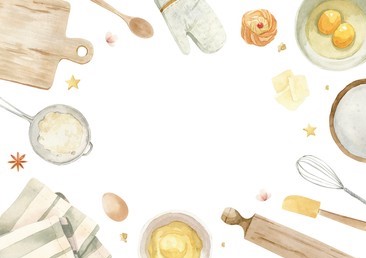 Ugotuj kisiel według przepisu na opakowaniu
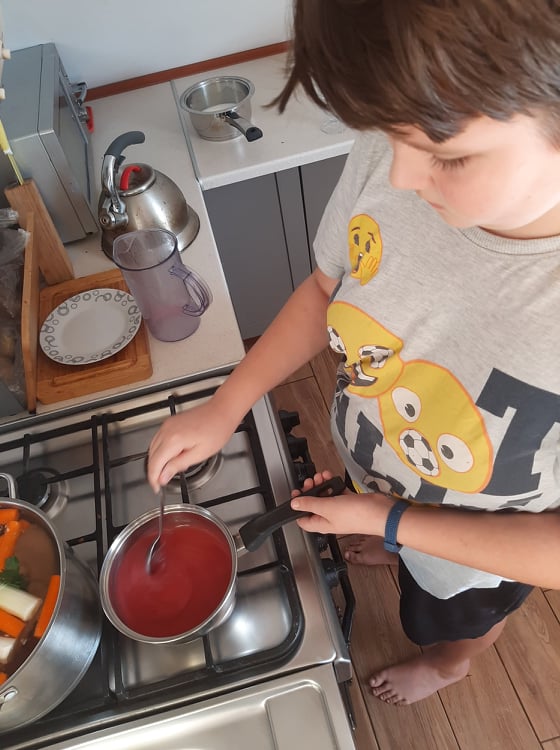 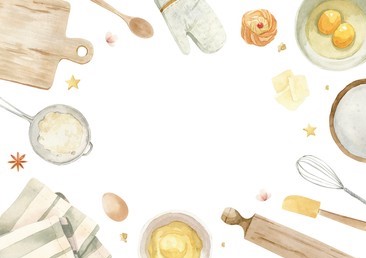 Ugotuj budyń według przepisu na opakowaniu
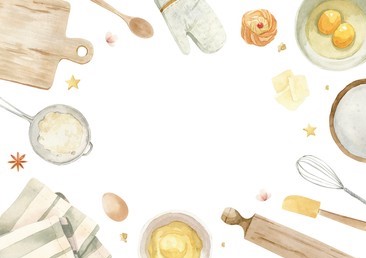 Nakładaj warstwami do pucharków
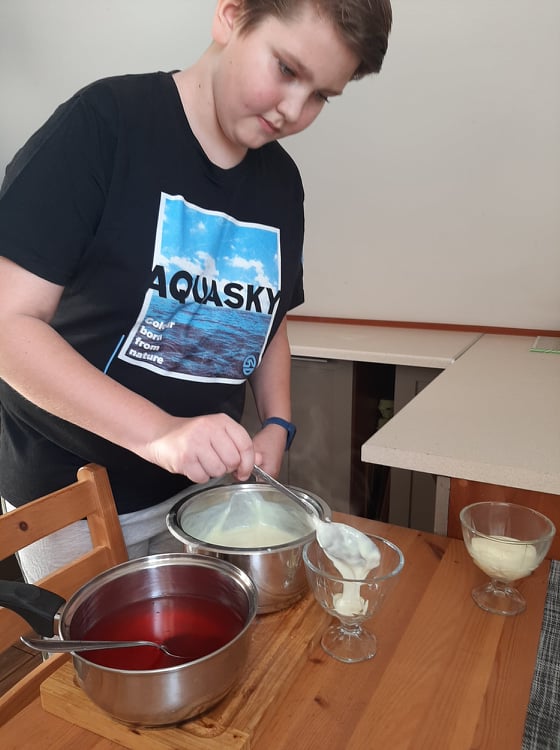 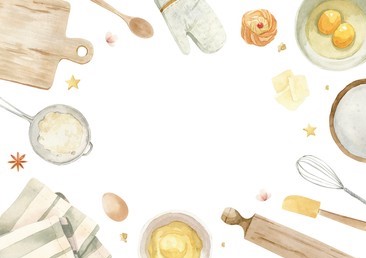 Pokrusz oreo wysyp i układaj następne warstwy
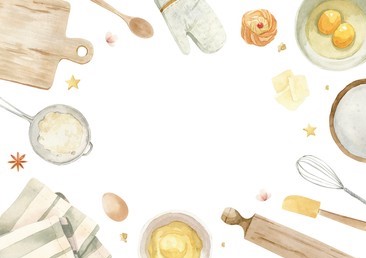 SMACZNEGO